Fig. 3 (A) Alterations in PGHS-1 and PGI2 synthase protein expression (n=6). Data are means±SEM, * ...
Cardiovasc Res, Volume 41, Issue 3, March 1999, Pages 682–688, https://doi.org/10.1016/S0008-6363(98)00239-9
The content of this slide may be subject to copyright: please see the slide notes for details.
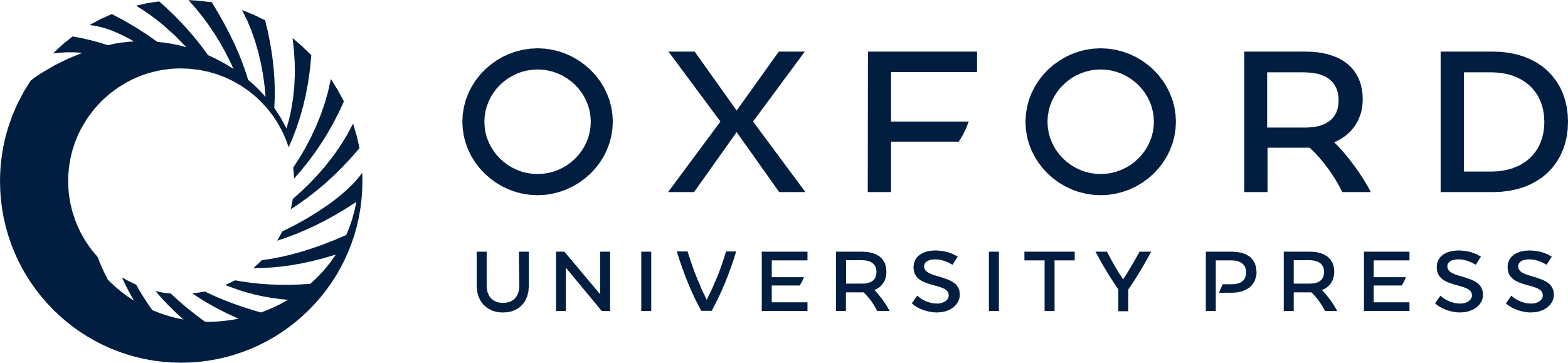 [Speaker Notes: Fig. 3 (A) Alterations in PGHS-1 and PGI2 synthase protein expression (n=6). Data are means±SEM, * p<0.05, ** p<0.01 vs. age-matched WKY. (B) Representative case of immunoblotting for PGI2 synthase. W, WKY; S, SHR.


Unless provided in the caption above, the following copyright applies to the content of this slide: Copyright © 1999, European Society of Cardiology]